Chopart reconstruction
Case for small group discussion
AOTrauma—Foot & Ankle
Module 13: Midfoot
[Speaker Notes: Author: Matej Andoljsek, SI]
Case description
15-year-old boy
Fall from bicycle
Left Chopart fracture dislocation
Left navicular fracture
Subluxated left calcaneocuboid joint
X-rays at presentation
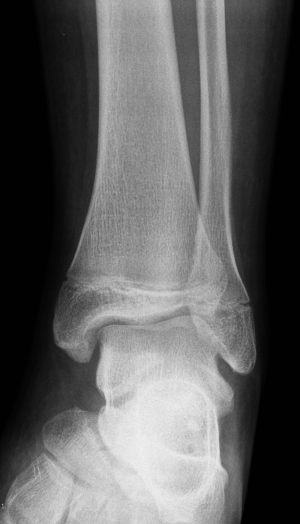 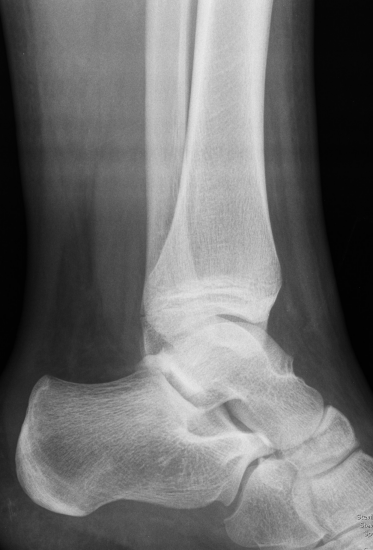 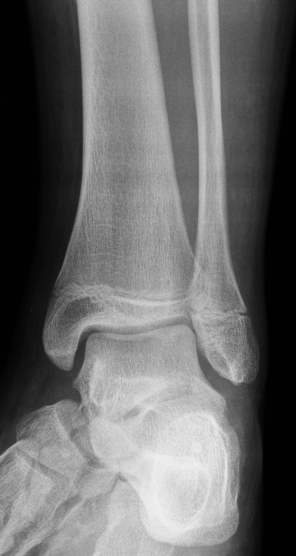 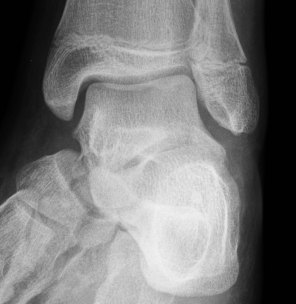 3
X-rays at presentation
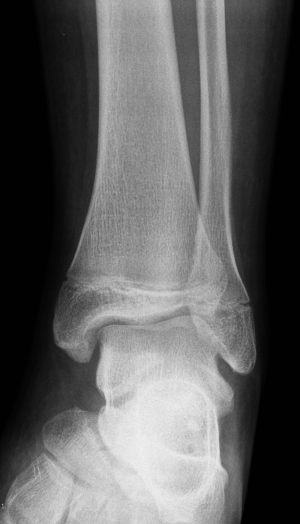 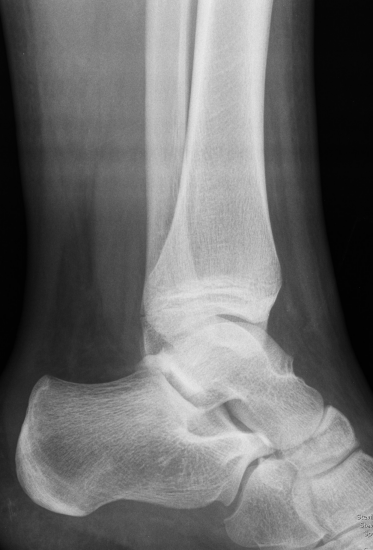 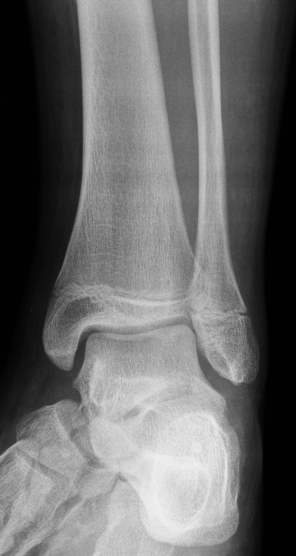 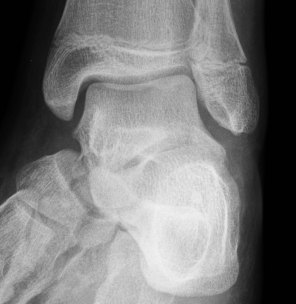 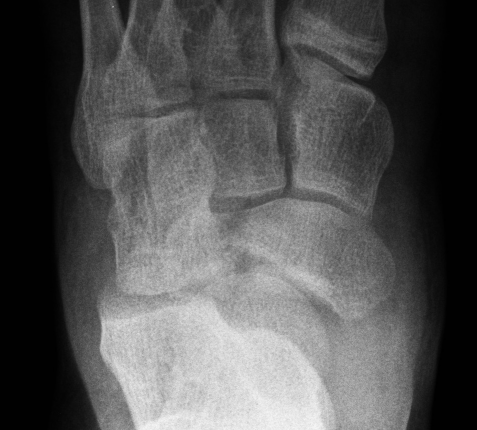 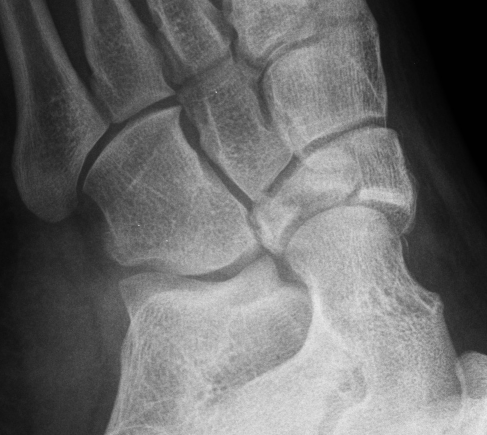 4
Treated nonoperatively
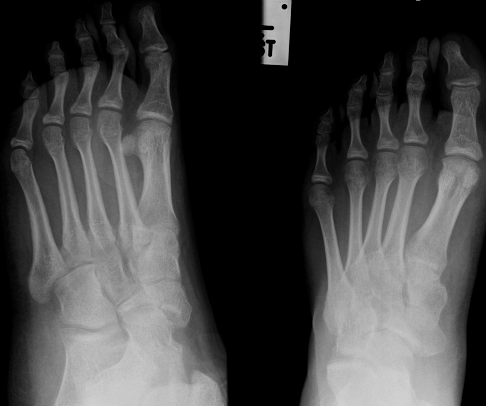 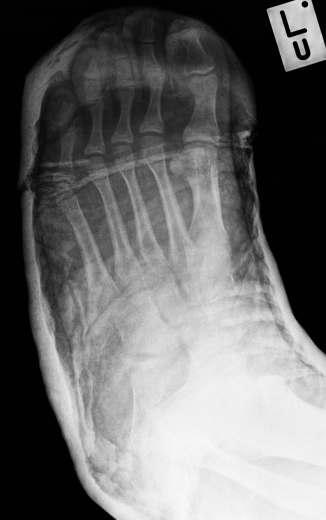 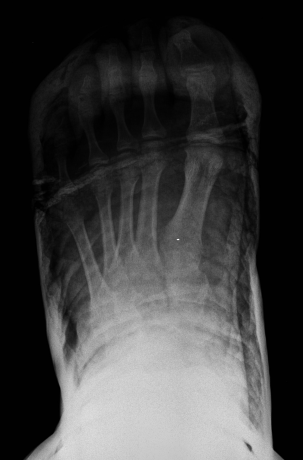 5
5 weeks postinjury
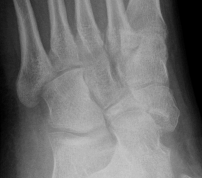 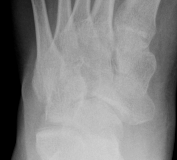 6
6 months postinjury
Midfoot pain
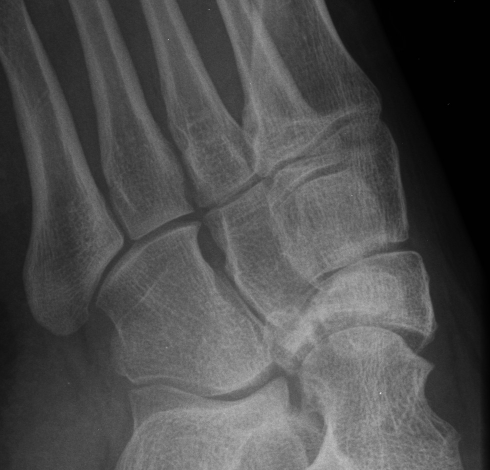 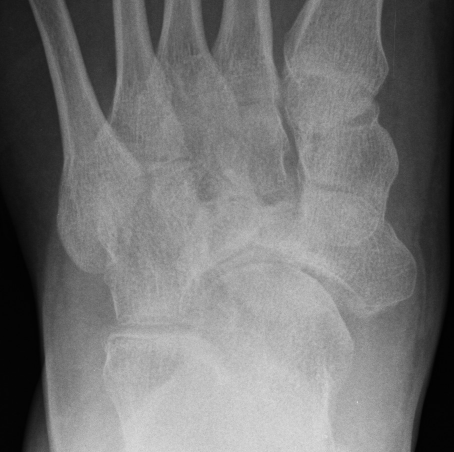 7
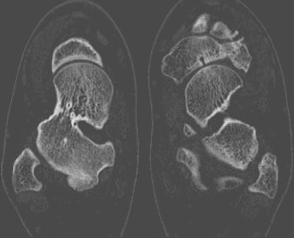 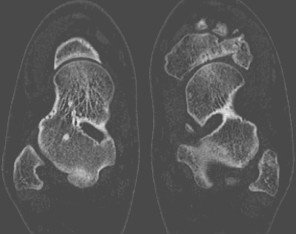 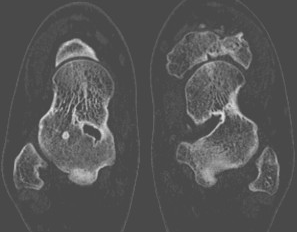 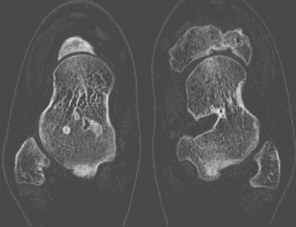 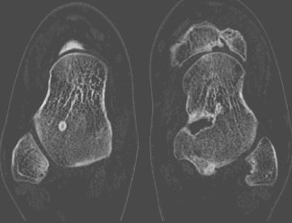 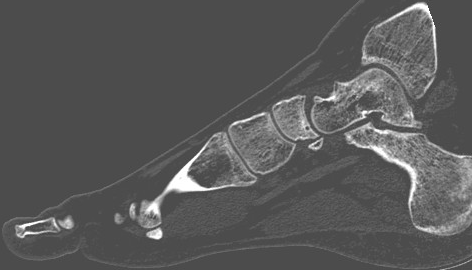 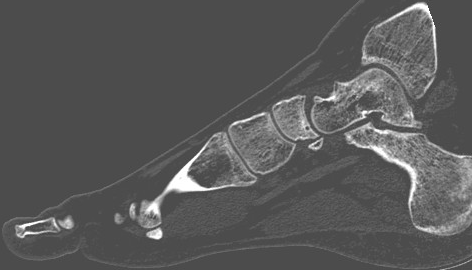 8
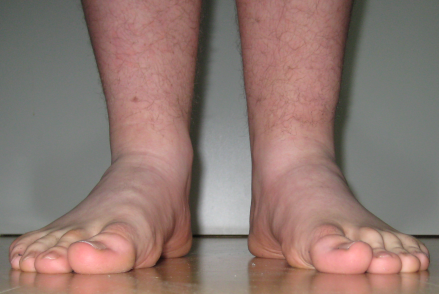 8 months postinjury
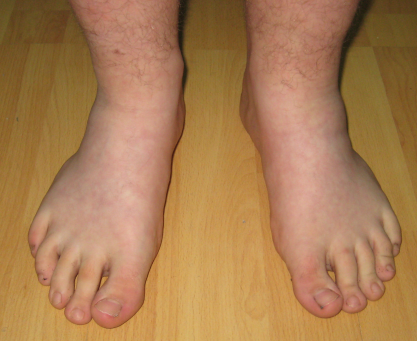 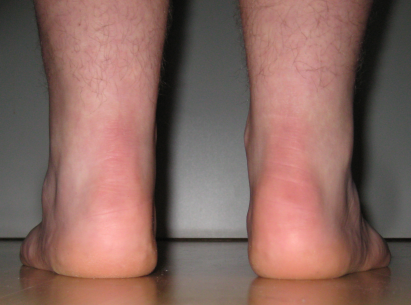 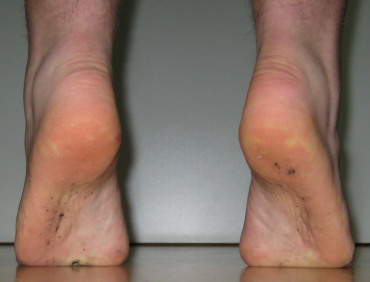 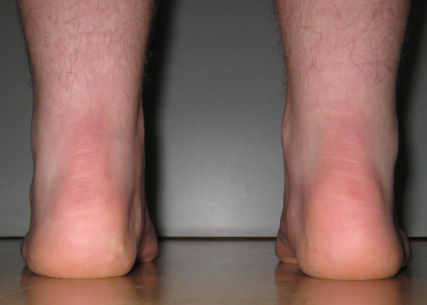 9
What would you do?
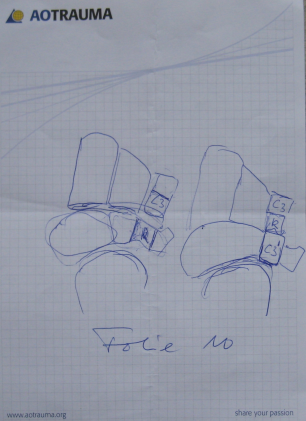 Wait and see
Reconstruction
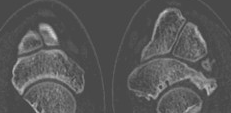 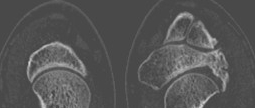 Operation (8 months postinjury)
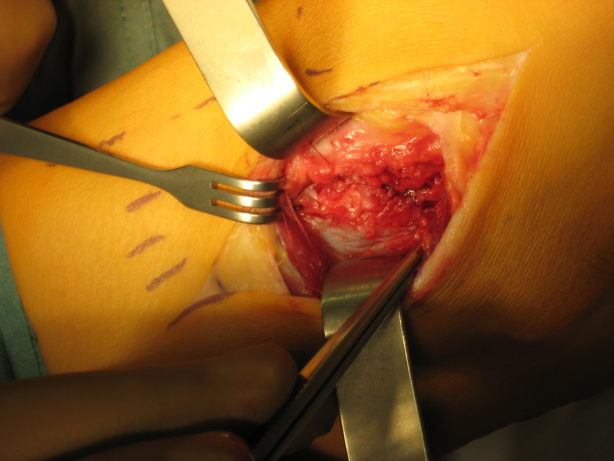 Anterolateral approach
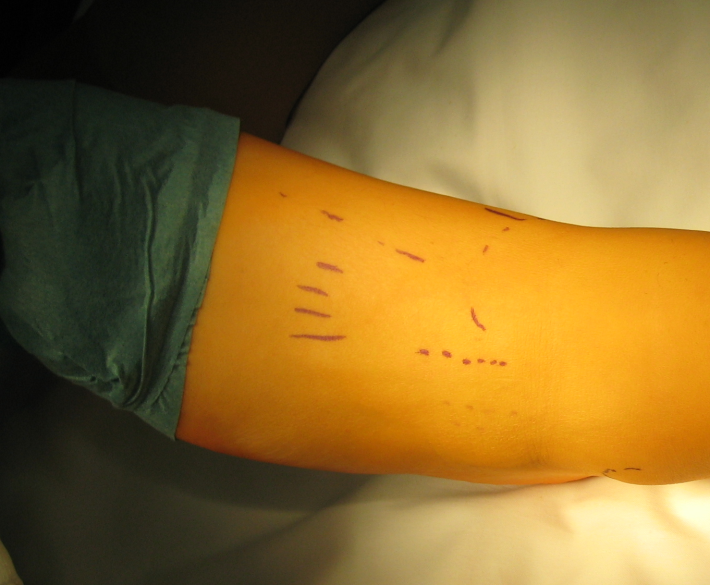 Intraoperative images
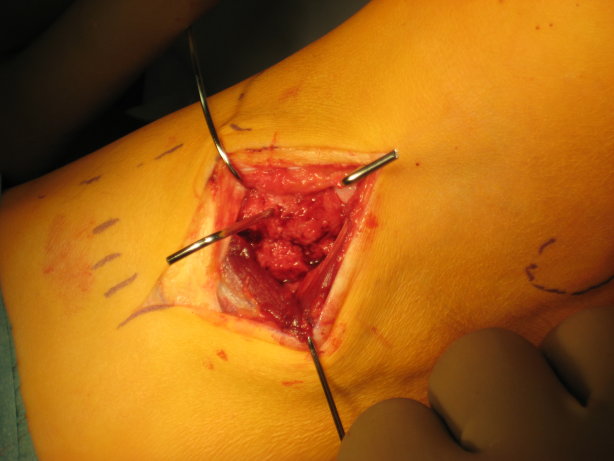 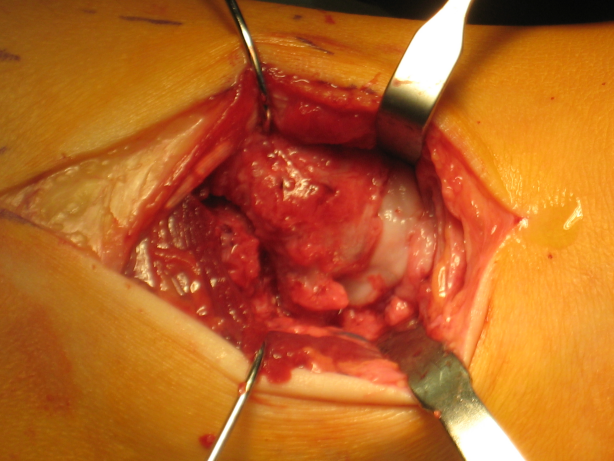 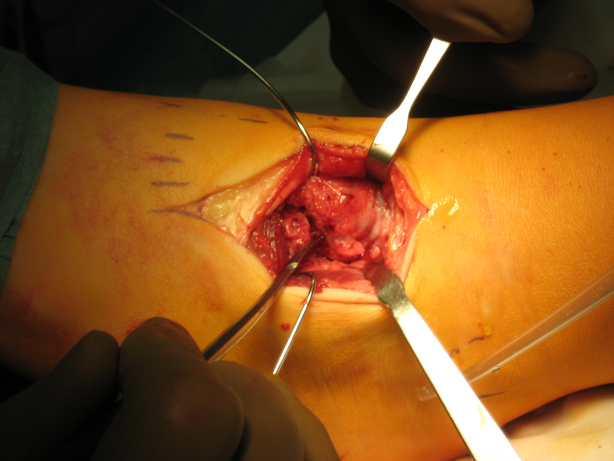 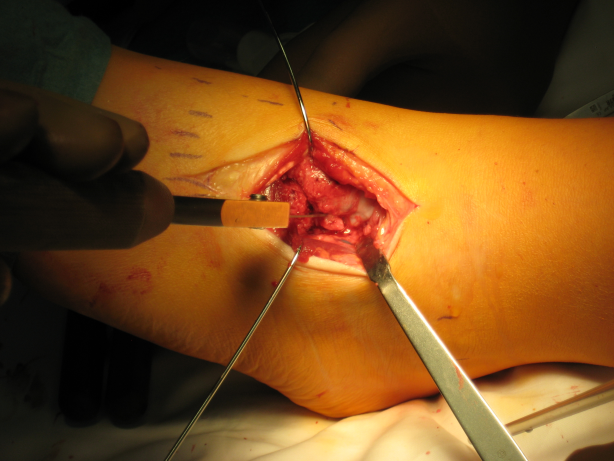 Intraoperative images and x-ray
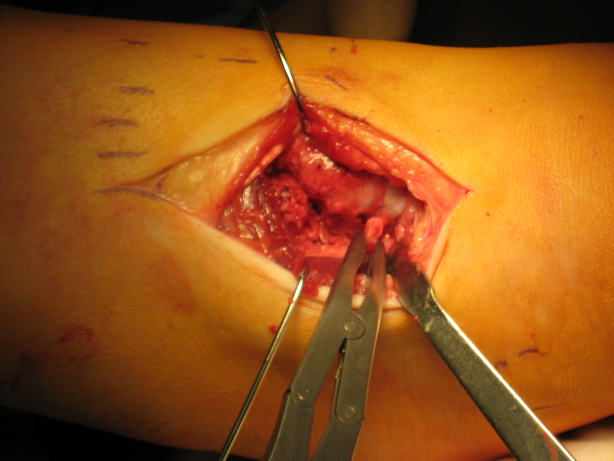 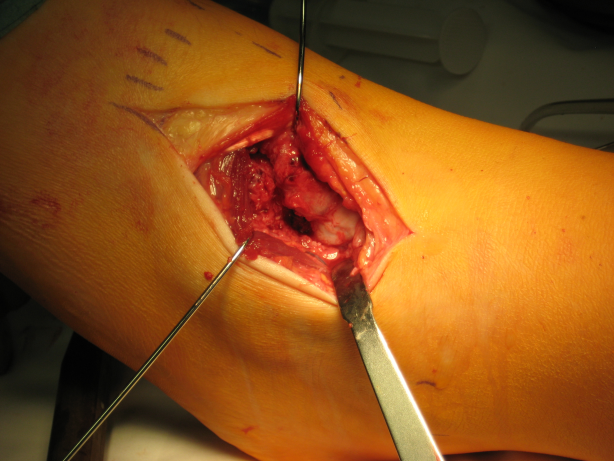 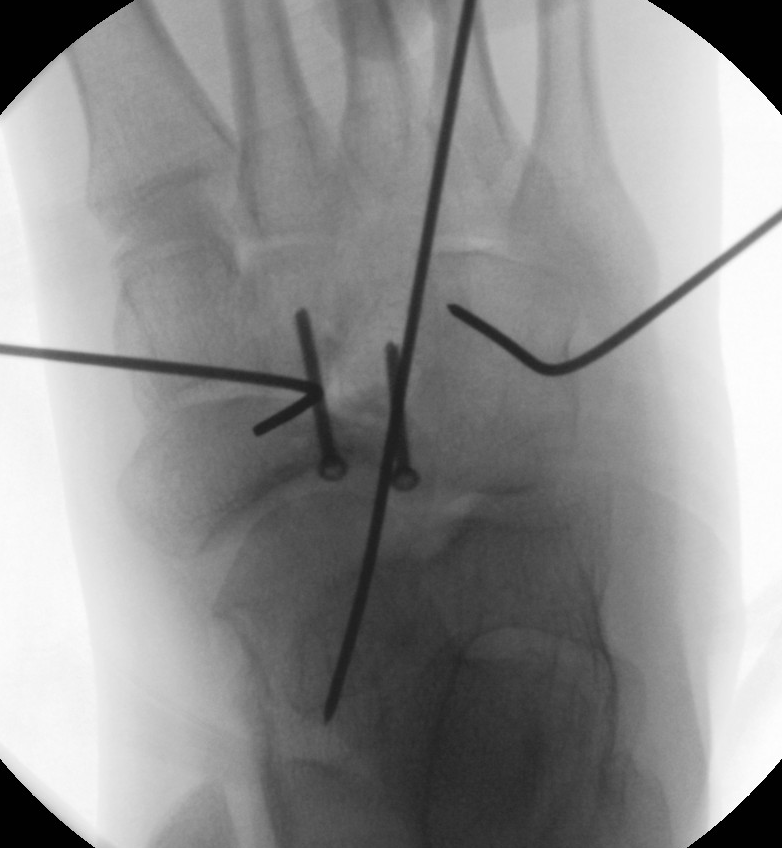 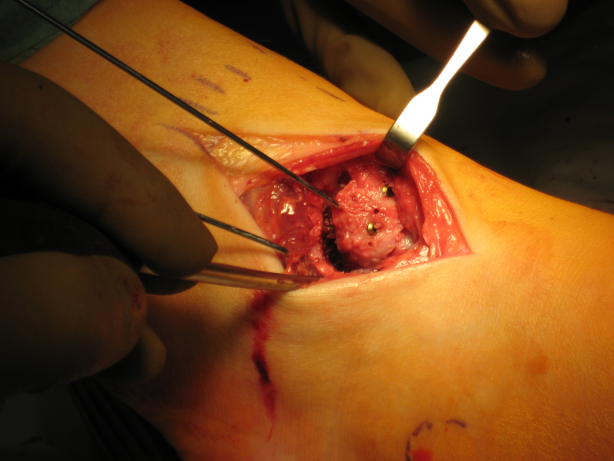 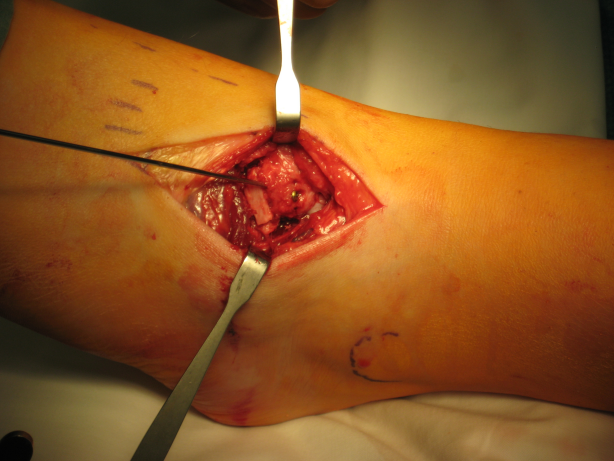 Bone graft
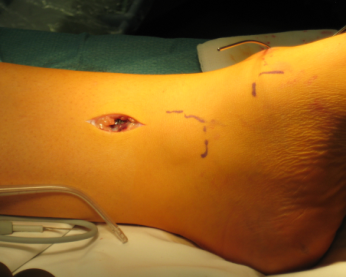 Intraoperative images
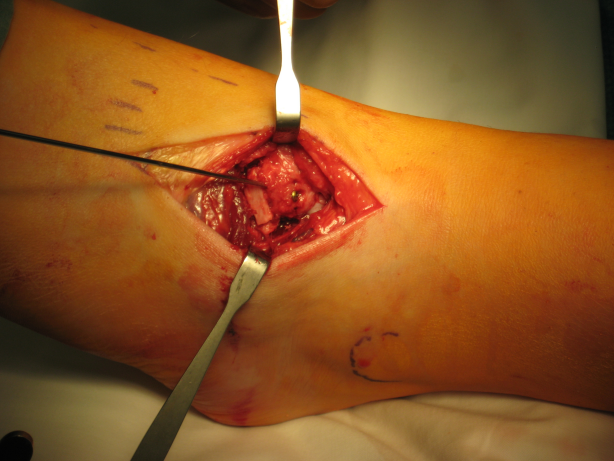 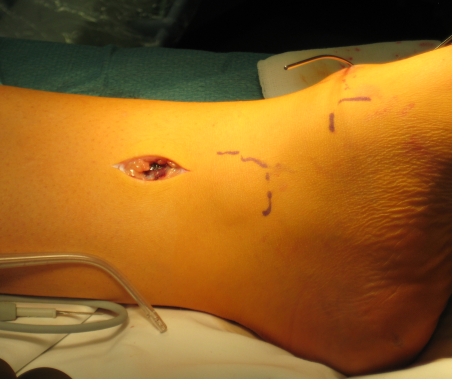 Bone graft
3 weeks postoperative
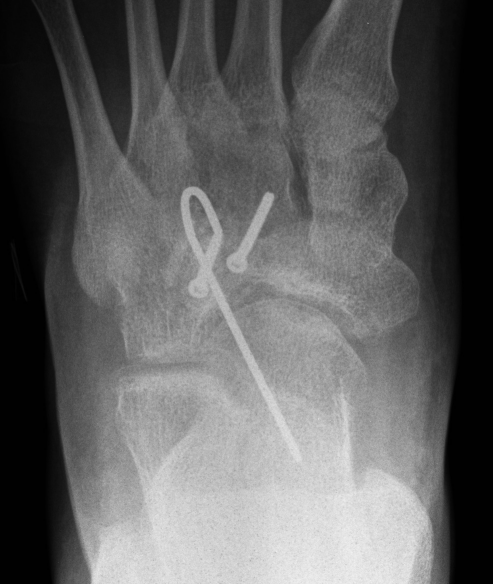 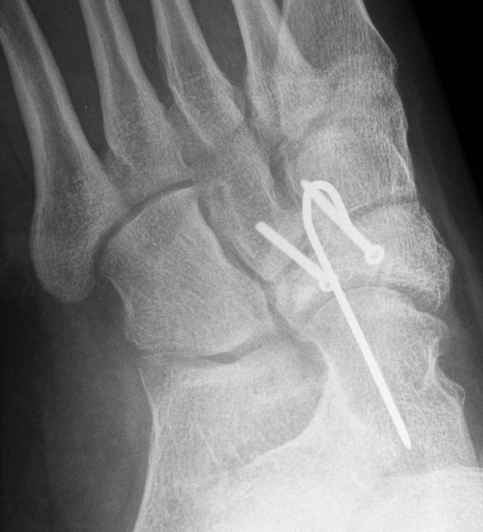 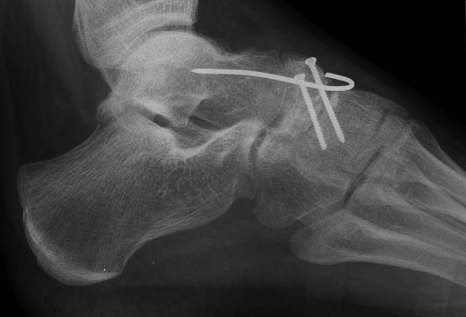 15
6 weeks postoperative
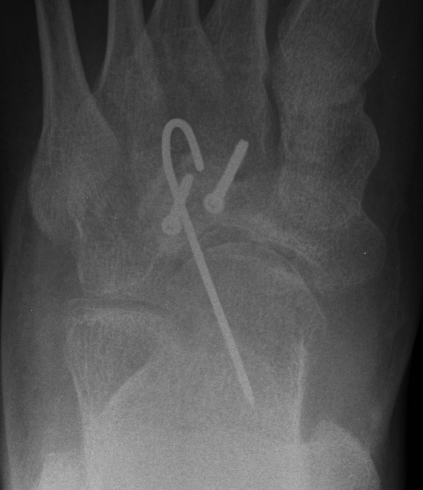 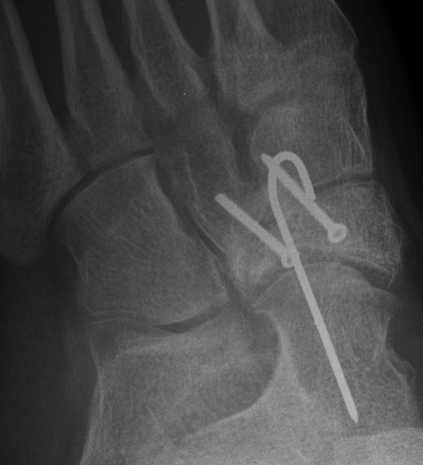 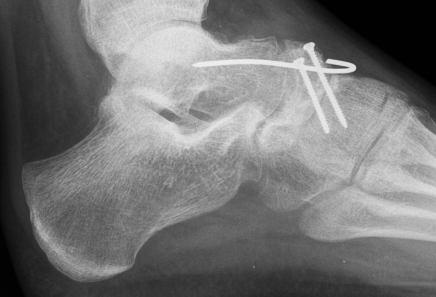 Transfixing K-wire removed
16
6 weeks postoperative
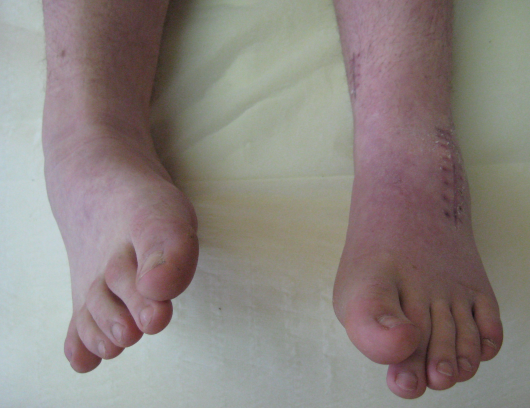 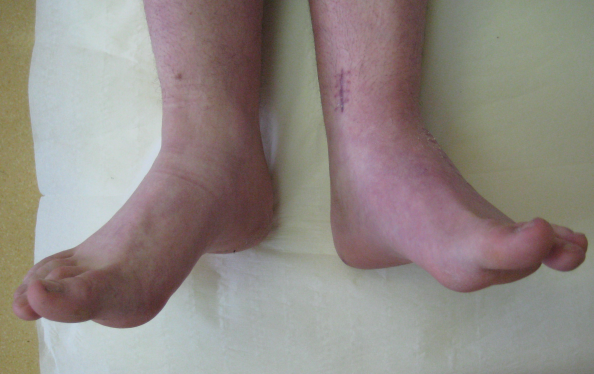 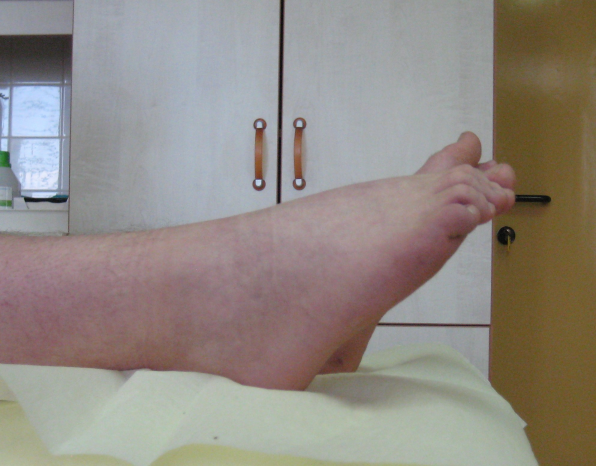 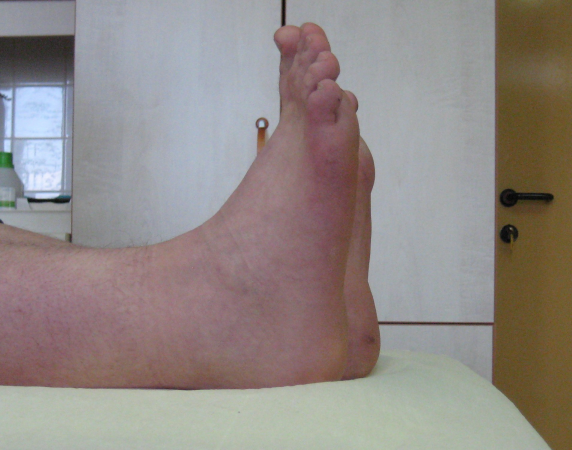 5 months postoperative x-rays
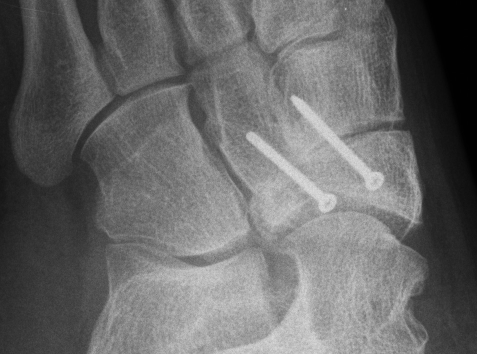 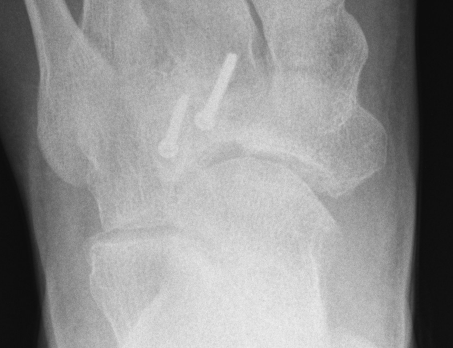 18
5 months postoperative—clinical images
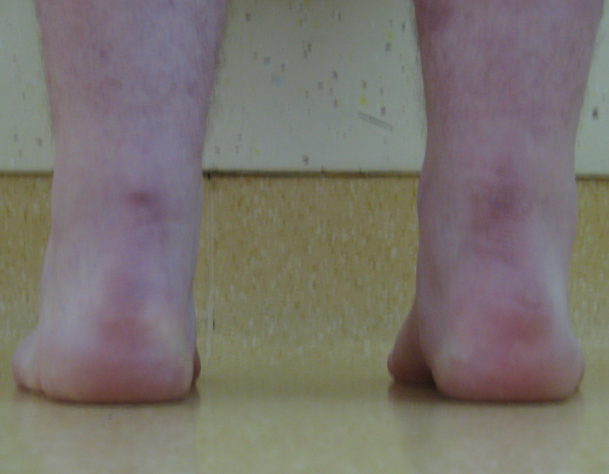 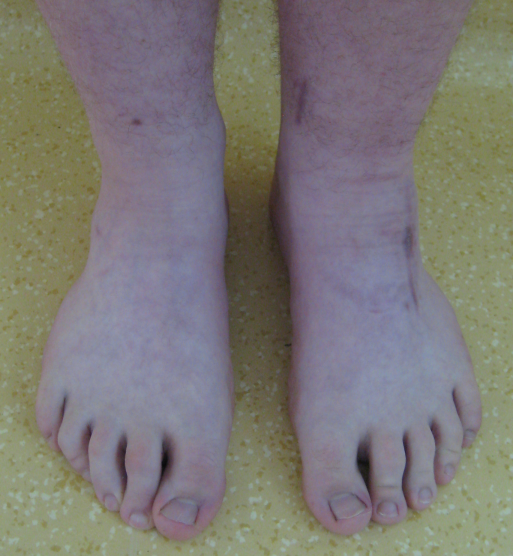 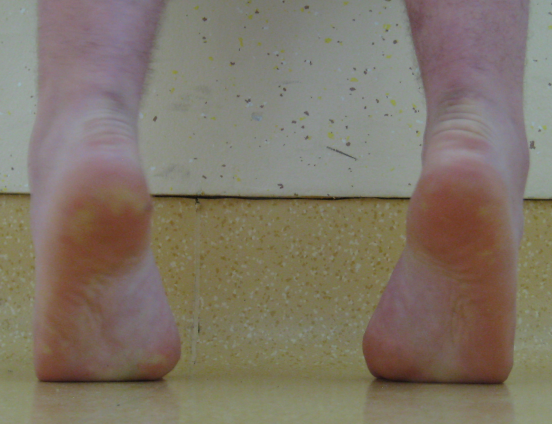 5 months postoperative—clinical images
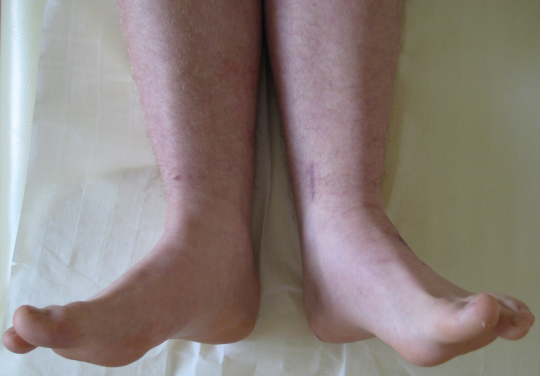 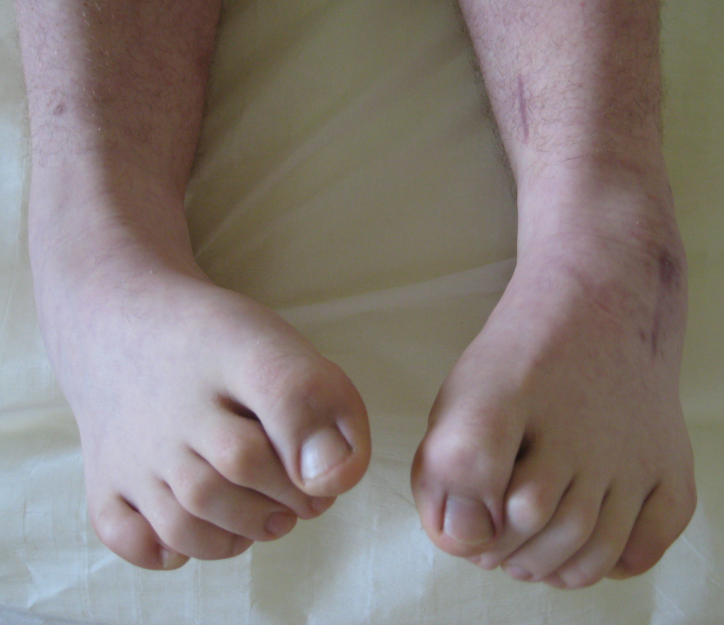 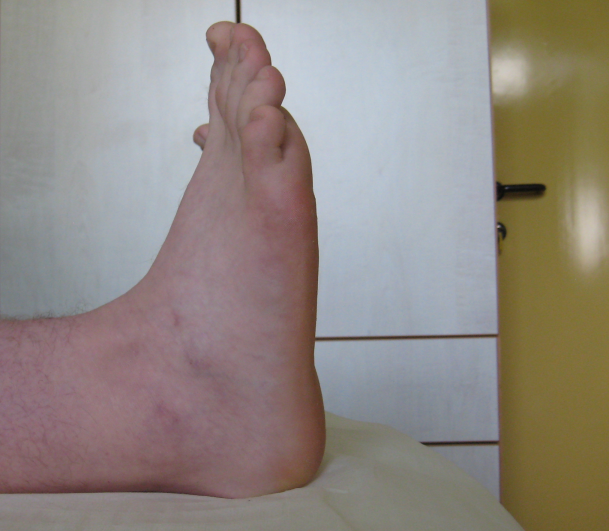 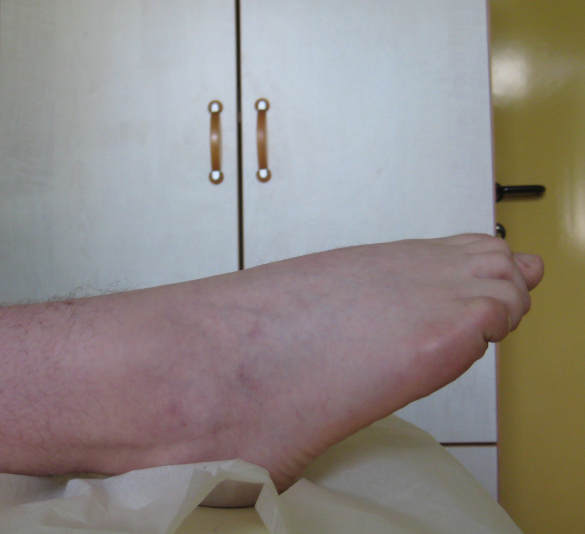 1-year follow-up x-rays
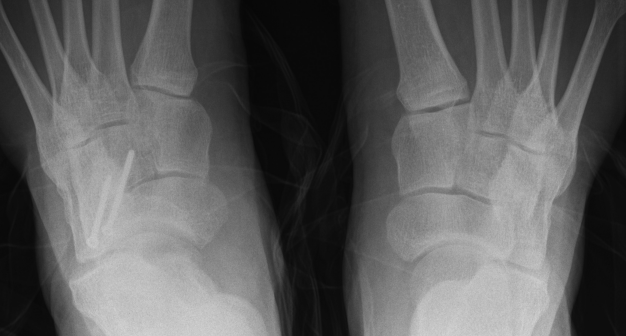 Standing
21
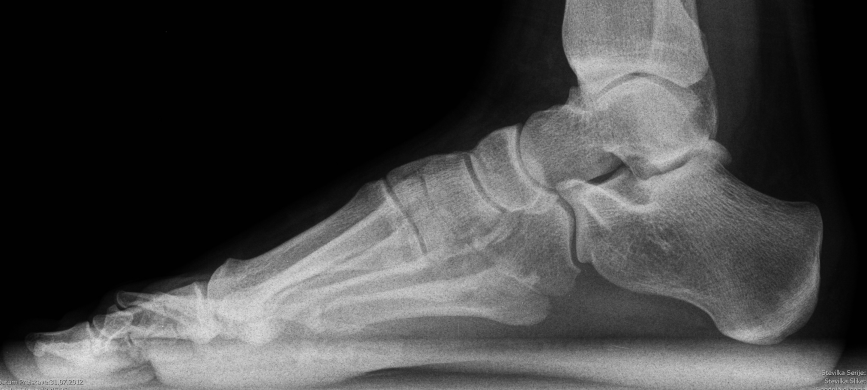 Standing
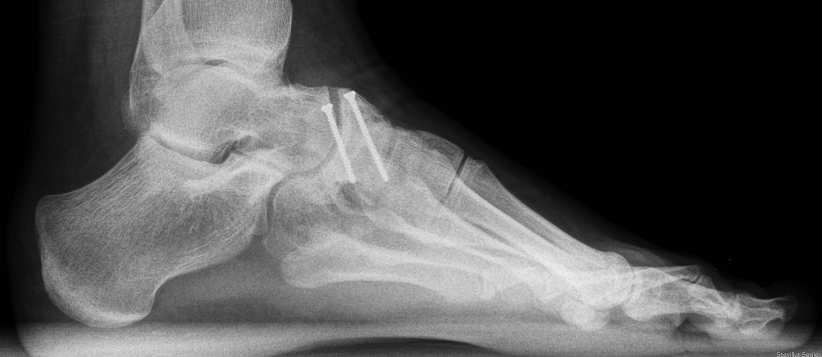 22
2-year follow-up CT scan
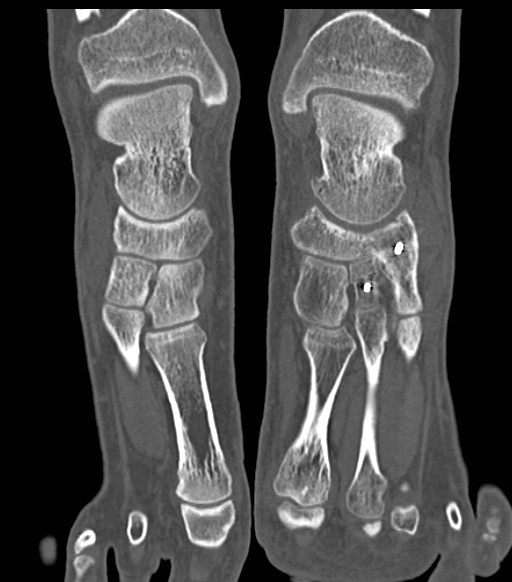 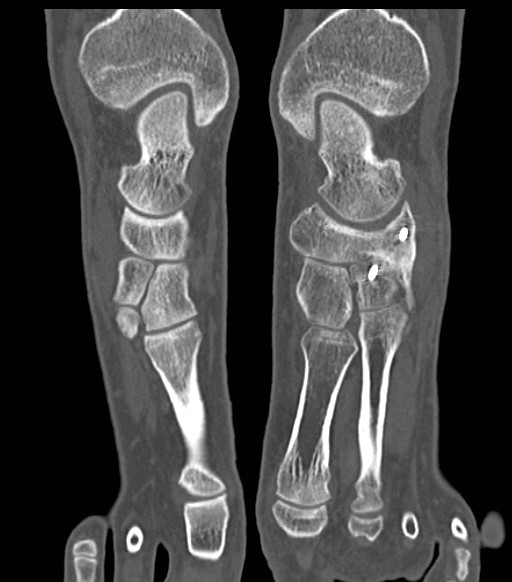 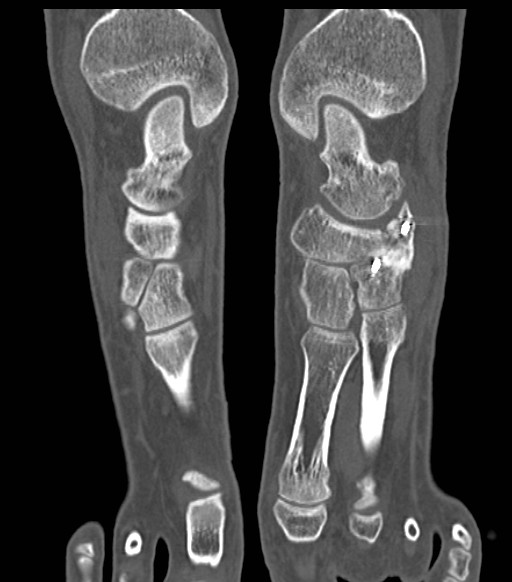 Right
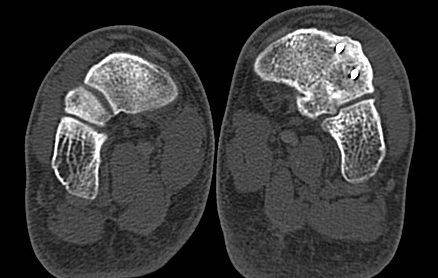 No pain; excellent function
23
2-year follow-up CT scan
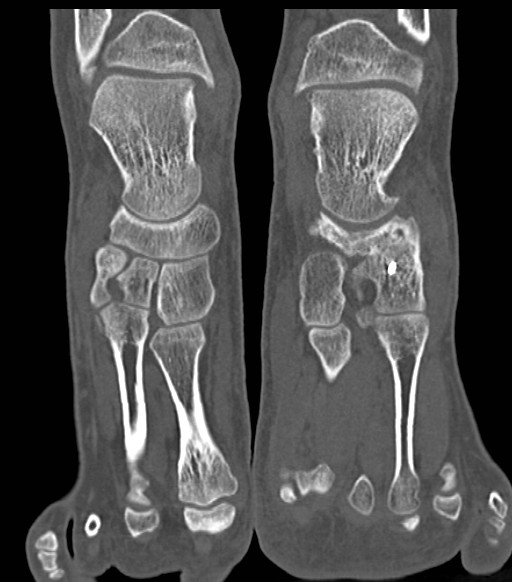 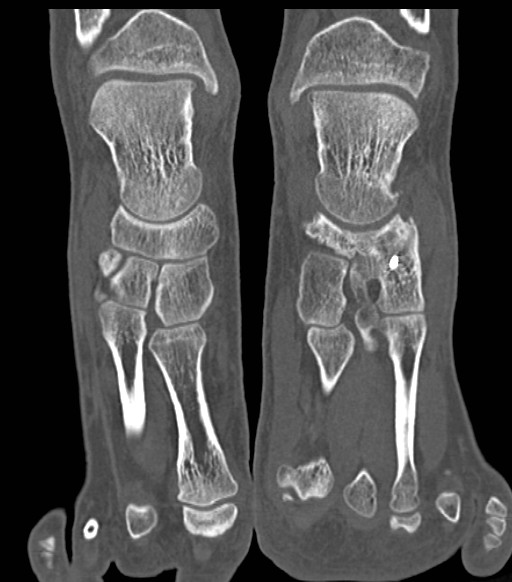 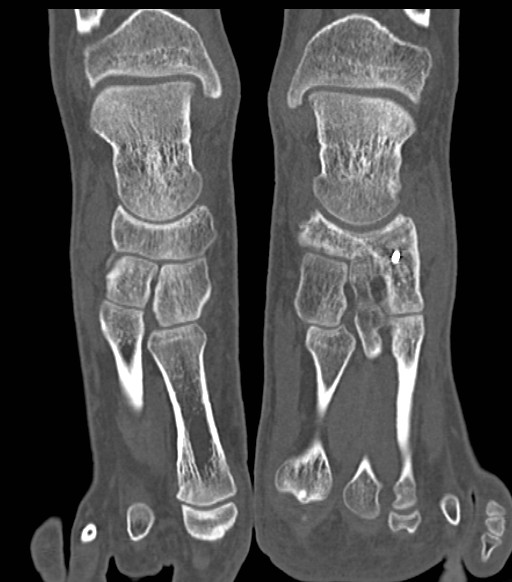 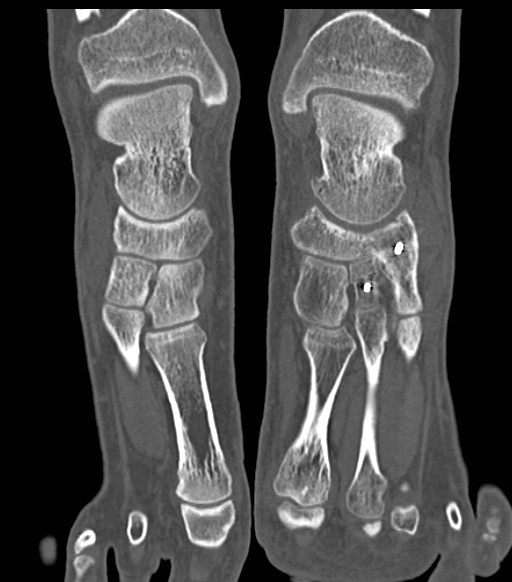 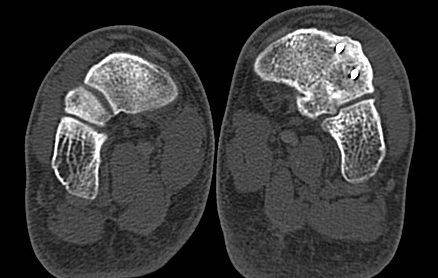 No pain; excellent function
24
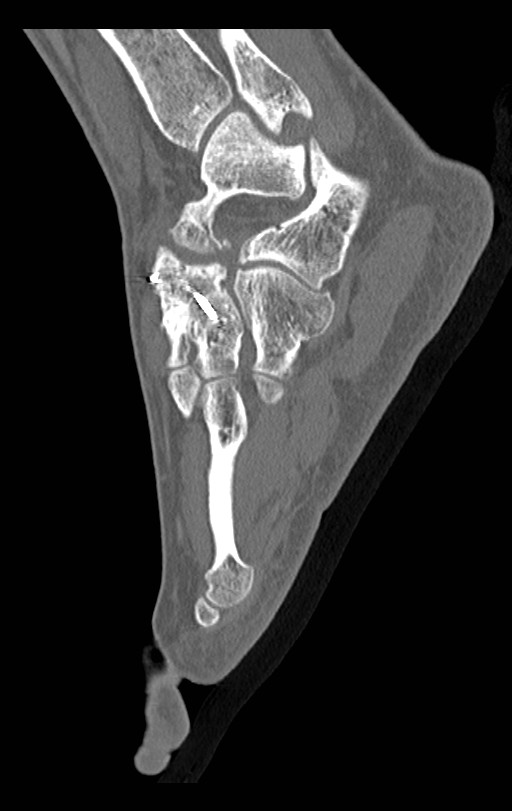 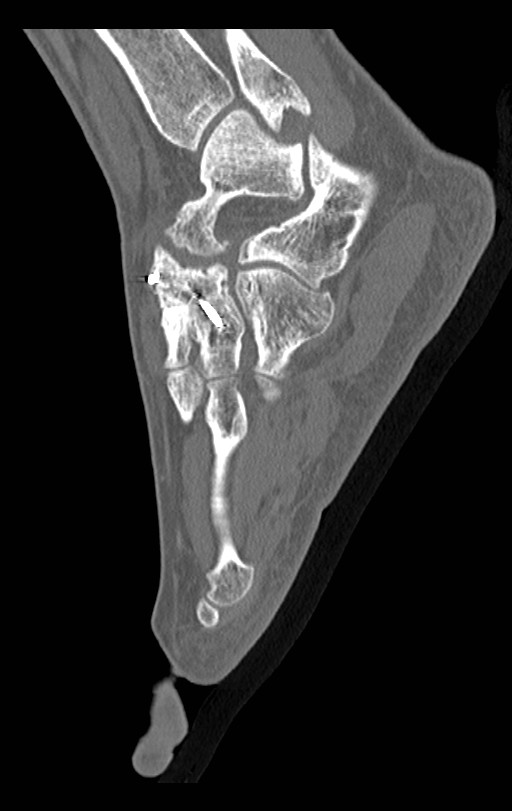 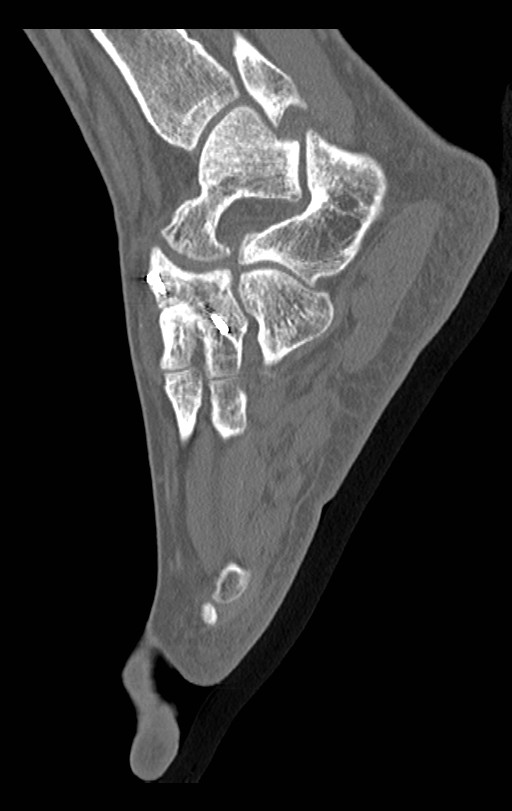 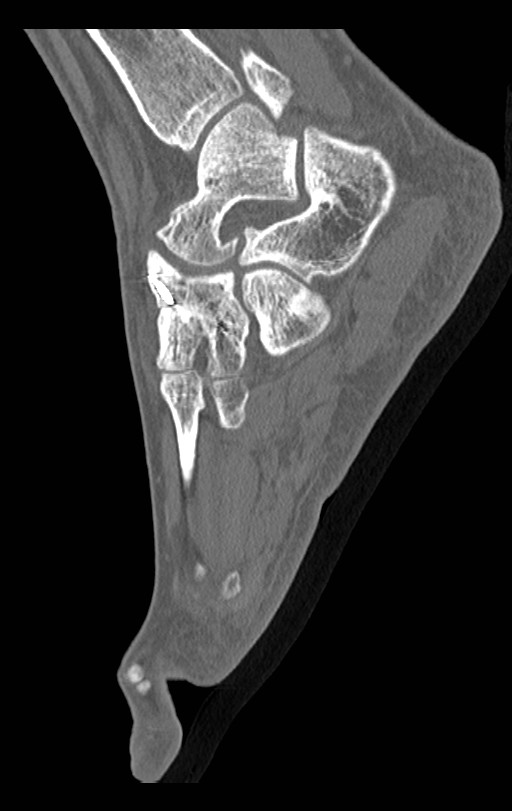 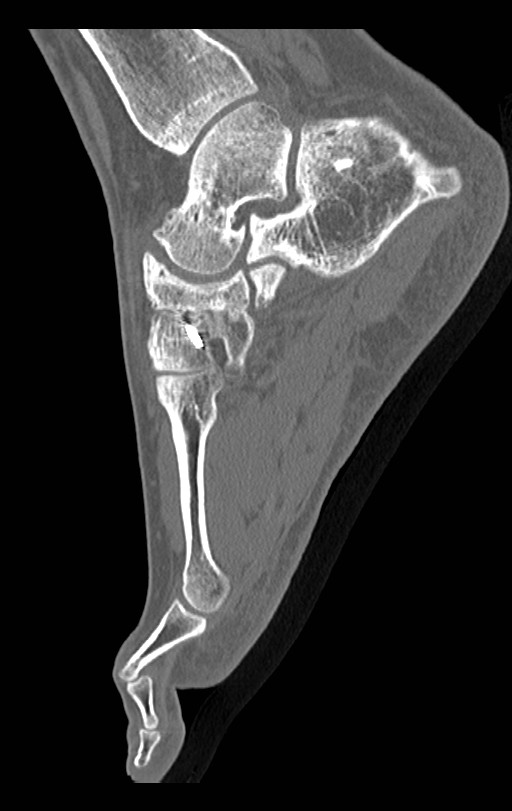 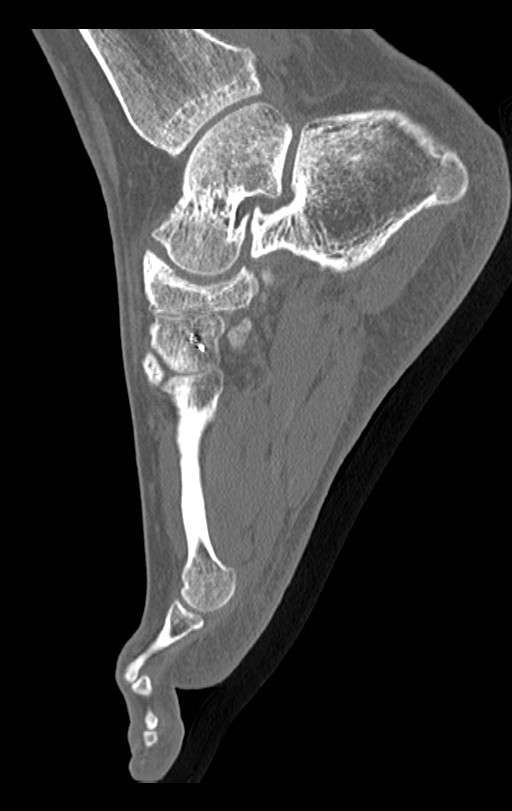 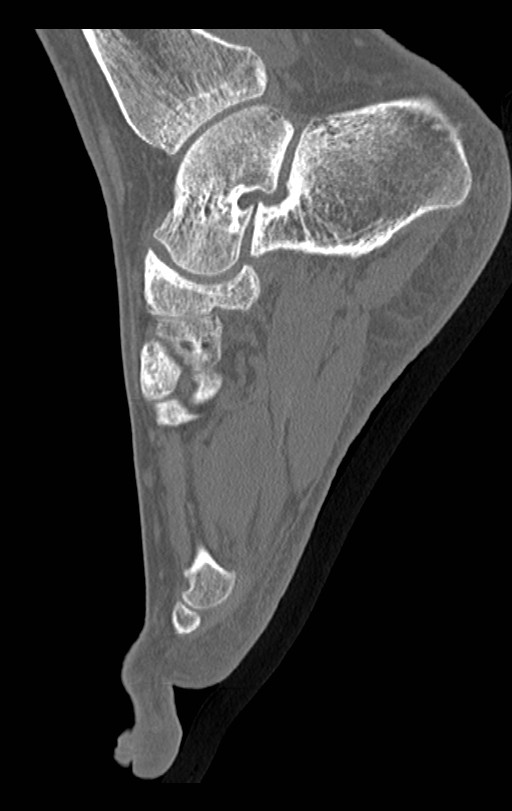 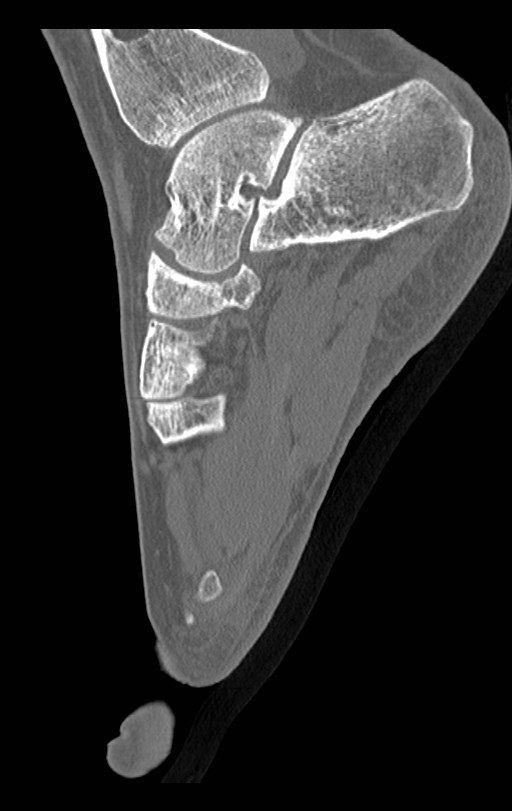 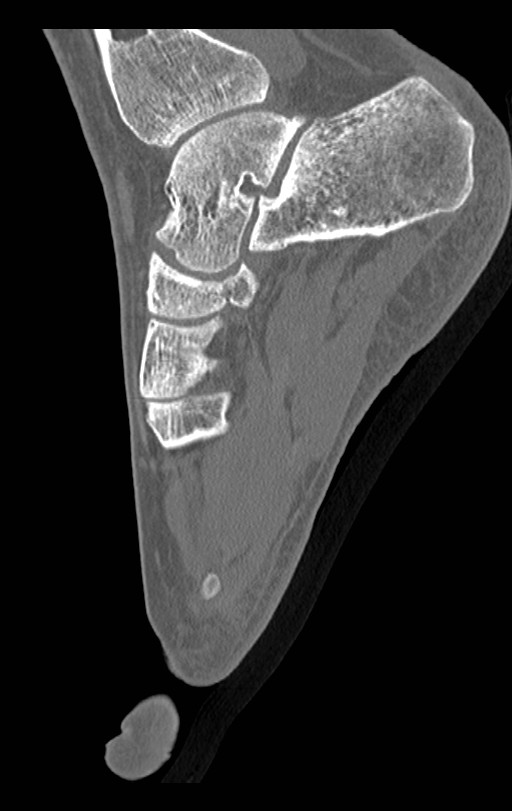 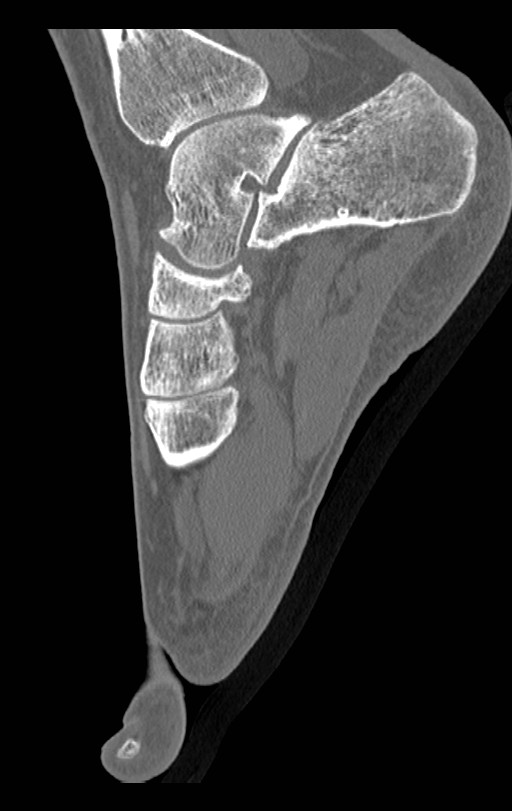 No pain; excellent function
25
Take-home messages
Chopart joint injuries—frequently overlooked and underestimated (CT is essential in all, weight-bearing x-rays in late cases)
Reconstruct essential foot joints if possible (priority—talonavicular joint, 4th and 5th tarsometatarsal)
Maintain columnar length and relationship (be aware of the slight cavus foot in this case! Overcorrection? Calcaneocuboid ligamentous instability?)
Children—some remodeling potential